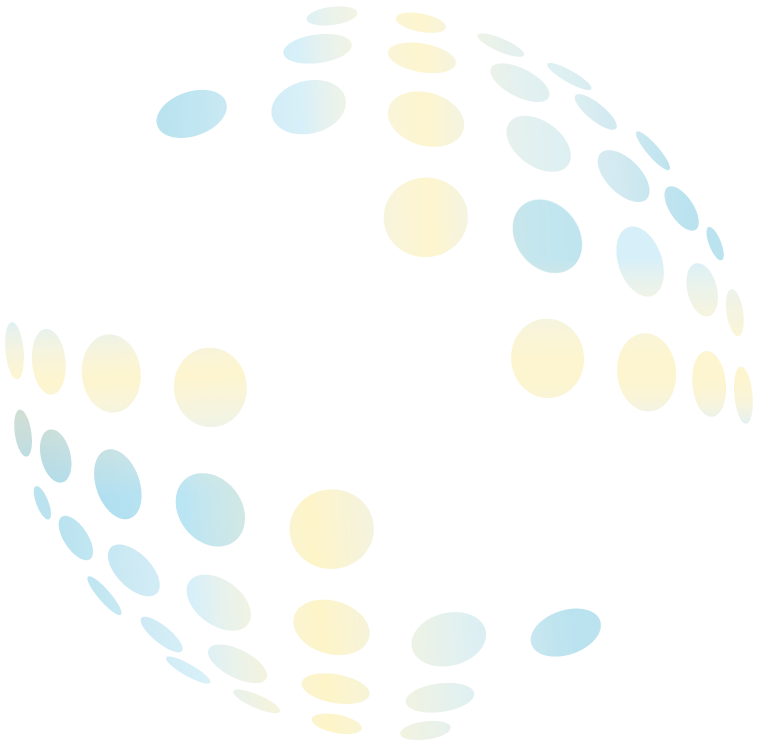 Nationella ATMP-projekt
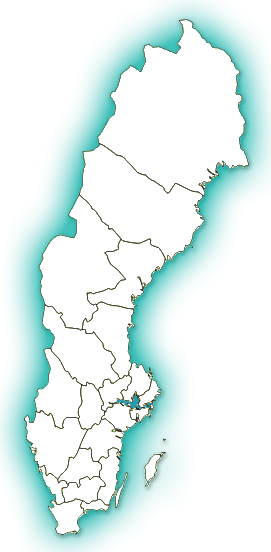 Centre for advanced medical products (CAMP):
Centrum inom Vinnovas program Biologiska läkemedel (2018-2023)
FoU-projekt kring bioprocessing, produktion och logistik

Swelife-ATMP:
Strategiskt projekt inom Swelife (2017-2021)
Projekt kring systemutmaningar (regelverk, hälsoekonomi, etik, …)


Sverige ledande inom avancerade terapier 2030:
Projekt inom Vinnovas program Visionsdriven Hälsa (2019-2024)
Aktiviteter och insatser för att lösa hinder och fylla gap i det nationella innovationssystemet kring ATMP

Samordning via gemensam styrgrupp
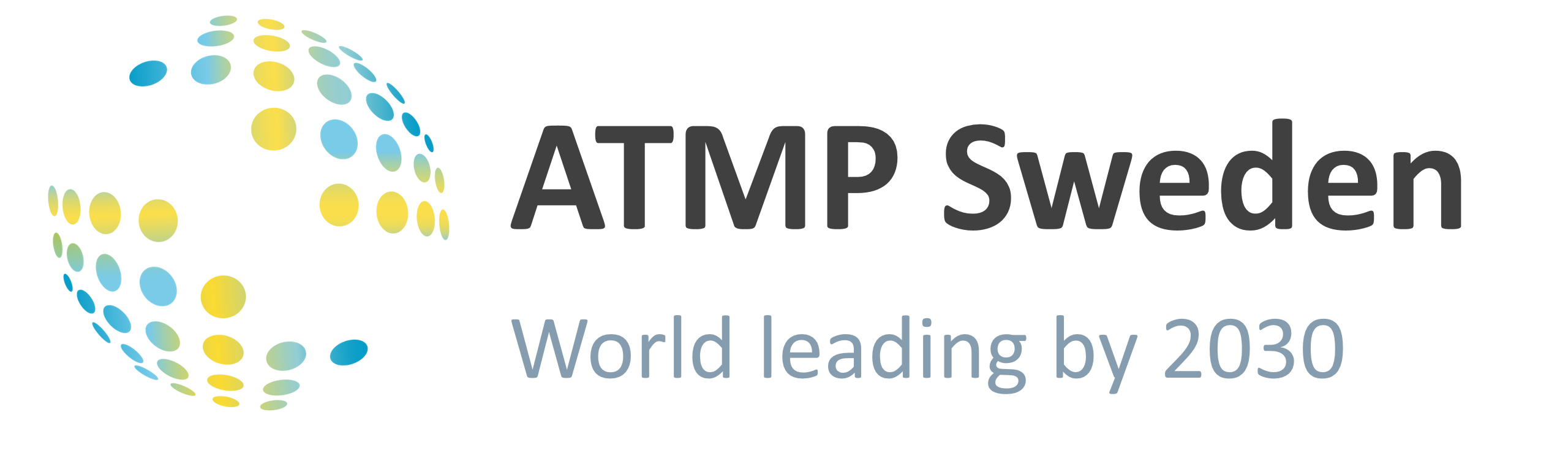 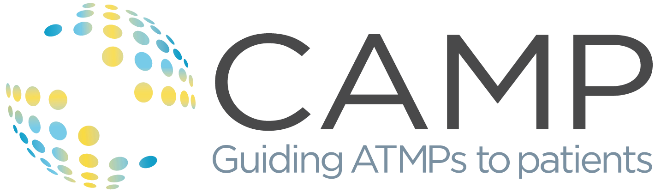 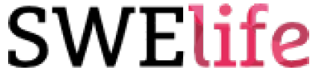 www.atmpsweden.se